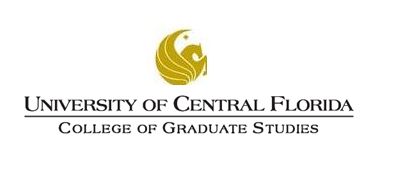 How to Process an Interactive GPS ReportTraining Presentation
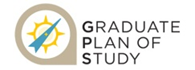 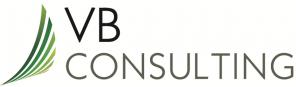 How to Process a GPS Report
To access the student’s degree audit report, point your browser to my.ucf.edu. Enter your NID and Password.  Click
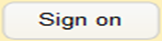 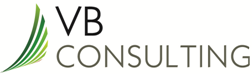 How to Process a GPS Report
CLICK “Staff Applications”
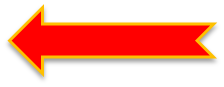 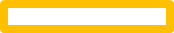 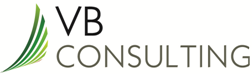 How to Process a GPS Report
Click  
“PeopleSoft SA/HR”
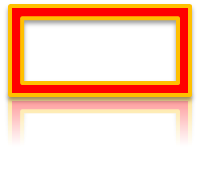 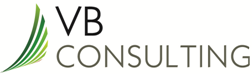 How to Process a GPS Report
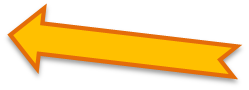 SELECT  “Main Menu”
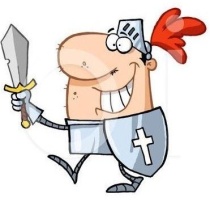 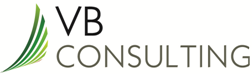 How to Process a GPS Report
Open “GRAD Custom” Folder
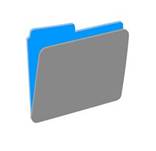 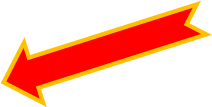 GRAD Custom
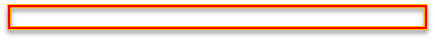 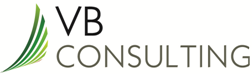 How to Process a GPS Report
SELECT “Graduate Plan of Study (GPS)”
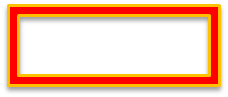 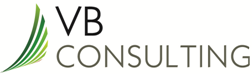 How to Process a GPS Report
Enter your student’s ID number or First and Last Name here. Click Search.
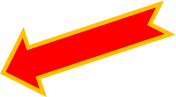 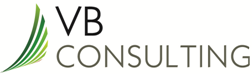 How to Process a GPS Report
Select the appropriate 
Program then Click
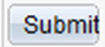 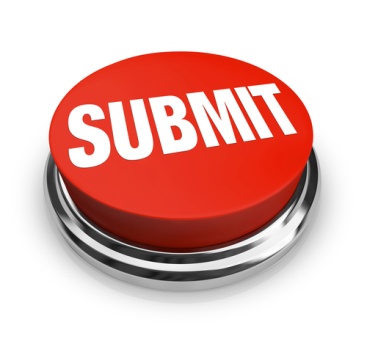 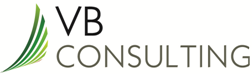 How to Process a GPS Report
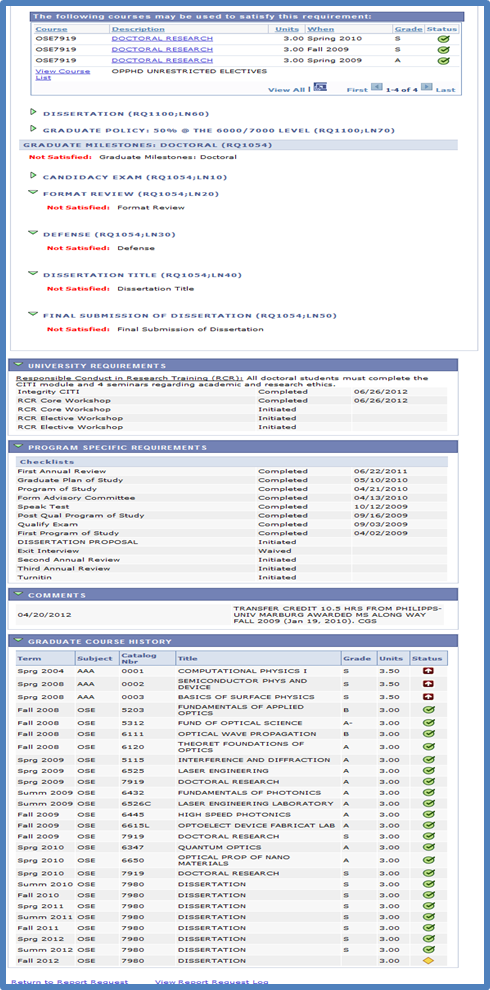 Your Complete Degree Audit
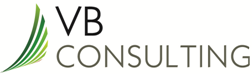